Збір деревних кернів національної інвентаризації лісів Румунії
Георг
Mарін
21.02.2024
НІЛ Румунії
Збір кернів деревних стовбурів
Обробка кернів
Використання кернів
НІЛ Румунії
1.
•
Інвентаризація лісів триває
•
5 річний цикл
•
Систематична мережа вибірки
У гірській та горбистій місцевості меража НІЛ – 4 х 4 км,
•
тоді як у рівнинному регіоні мережа має розмір 2  х 2 км
•
НІЛ вимірює постійні кластери вибірки (PSC) з 4 вибіркових ділянок (SP)
•
НІЛ Румунії налічує 31,201 постійні кластери вибірки (PSC) та 124,804 вибіркові ділянки (SP)
МЕРЕЖА ВИБІРКИ НІЛ
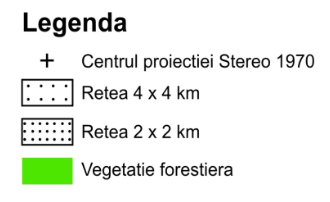 ЗРАЗОК ТРАКТУ НІЛ
L2
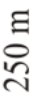 L3
11
L4
250m
ЗРАЗОК ДІЛЯНКИ НІЛ
- облікові дерева
56mm<DBH<285mm
- лежачий сухостій
- підлісок
- наземна рослинність
- ріст лісу (основна вибірка)
- узлісся
- лісова ділянка
- тип лісу
- грунт
- облікові дерева  DBH>285mm
'
'
---------.' --------
'
'
---  -----------------
- лісовідновлення
H>50cm, DBH < 56mm
,          25m
- лісовідновлення  10cm <H<50cm
2.
Збір деревних кернів
Понад 50 000 деревних кернів було зібрано румунською НІЛ
•
(I)
•  Прирістний бурав Преслера
- внутрішній діаметр 5 мм
- довжина 40 см
• Стовбури були пробурені на висоті 1,3 м від землі, паралельно до лінії контуру
2.
Збір деревних кернів
Кількість дерев для кожної інвентаризаційної ділянки, з яких були відібрані зразки, залежить від кількості видів, таким чином, для одного виду було відібрано 3 - 4 зразки, в іншому випадку було зібрано 2-3 зразки/вид.
•
Для кожного дерева, визначеного як джерело вибірки керна, було зібрано лише одну серцевину
•
Якщо в одній і тій самій ділянці існують два очевидні різновиди, для кожного різновиду було відібрано два прирістні керни
•
2.
Збір деревних кернів
•
Дерева, з яких будуть вилучатися керни, були обрані випадковим чином,з урахуванням наступних обмежень :
-
-

-
Дерева розташовані в радіусі 25 м від центру ділянки,
Дерева належать до класу домінантних та співдомінантних ярусів,
 Діаметр на висоті грудей (dbh) повинен дорівнювати або бути більшим за середній dbh для ділянки і перевищувати 12 см
- Дерева не мають зовнішніх пошкоджень, ураження хворобами або значної еліптичності.
Збір деревних кернів
2.
Жорсткий пластиковий кейс                   Польовий файл
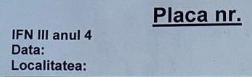 Після екстракції прирістні керни зберігалися в жорсткому пластиковому футлярі, щоб уникнути пошкодження під час транспортування
•
Observatii
Ht
D1
D2
Nr.       Sondaj
1
2
3
4
5
6
7
8
10
11
13
15
16
18
19
20
21
22
23
24
Intocmit,
Numele si prenumele: Semnatur~:
SP
Specia
9
12
14
У польовому файлі, прикріп-леному до кожного пласти-кового кейсу, були записані PSC, SP, порода і два середніх діаметри на висоті грудей, один з яких був виміряний за напрямком серцевини, а інший - перпендикулярно до серцевини
•
17
Observatll:
.
2. Збір деревних кернів
•
•
Жорсткі пластикові кейси з зібраними серцевинами
Заповнені польові файли
..
e,
HEH#ht
Placa nr:  23
\
'
I
'
'
IFN  Ill
Data   /3  1]  10'   3
Localitatea  ALE   f   A'             I U
I                ..   .
.       .
D2 I
Observatii
D1
Ht
'
I           SP
l
Specia
Sondaj
Nr.
9e
,     .
253   /1
+oI'Ii£
---t
[37
7%
Il
129
+'M
io1 %%_
)
rt
c 
CA 
cD
9
(A
co
cD
QA CA c$
3"  -
2ol
122
IL
lo II'
Ito  11%£
1lo12 /££ 
to13I% 
lol3I,L
lo17/(
161IL(
1lo[3   4gc
3
4
5
]]
I
l
r32    I5
2
2
2
I
I
I,
4
4
)20  /1
/3--27    137
to
43,0
120
162
01
/53
230
s
7
8
9
10
•···§!!·
E3
...
2o
1  (3
[/o   I31
15  155
233 Io3
152      %
.Io3%£
1f
223
]
i[[OE[LG
13
14
15
16
17
18
19
20
21
22
23
24
Intocm t,
-
[
Semnatura
s
.
---
--
--
Observat11:........................
.
···················································
..............
..........................................................................
Numele   si prenumele
..... ··································  .... ·········  ·······················.  ·········
Semnaturd
Obs=ervatii: ............................•......•...... ················"························ ···
3.
Обробка кернів
•
Основною інформацією, яку можна отримати з прирістних кернів, є ширина кожного кільця та їхня послідовність.
•
Для отримання цієї інформації прирістні керни були оброблені за допомогою чотириступеневої процедури, подібно до Lebourgeois та Merian (2012).
Етапи обробки для визначення ширини річного  кільця та їхнього взаємного розташування в керні, - збір, шліфування, вимірювання та перехресне датування.
•
3.1. Монтаж зразків кернів
•
на міцній підставці, на якій виконані фіксаційні роботи
•
дерев'яна дошка розмірами 620 мм х 90 мм х 18 мм
•
на кожній стороні дошки вирізано по 8 круглих каналів (тобто 16 каналів/дошка)
- ширина каналу 5 мм
- глибина каналу 3 мм
3.1.
Монтаж зразків кернів
•
Кожен канал був пофарбований повільно висихаючим клеєм для дерева з серії вінілацетатних клеїв
•
Для того, щоб переконатися, що прирістні керни не рухаються після монтажу, використовуються скоби
•
Прирістні керни монтувалися на одній дошці, якщо було зібрано менше 16 елементів, або на двох дошках, якщо було зібрано менше, ніж 16 елементів
•
Якщо прирістний керн був отриманий зламаним, частини монтувалися на дошку в порядку, що відображає природну послідовність
.
•
Після монтажу клей залишали сохнути щонайменше на дві доби
3.2 Шліфування кернів
•
Посилення відмінностей між кільцями
Підготовка до шліфування - видалення використаних скоб
a   asp L
3.2 Шліфування кернів
Використання шліфувальної машини
три етапи: грубе шліфування з зернистістю 80, тонке шліфування з зернистістю 240 і надтонке шліфування з зернистістю 400 
грубе шліфування припиняється, коли шліфувальний папір досягає опорної дерев'яної дошки 
тонке шліфування готує серцевину до надтонкого шліфування, яке розкриває клітинну анатомічну структуру рівня деталі
•
•
•

•
3.2 Шліфування зразків серцевин
Після остаточного шліфування дерев'яну дошку очищали продувкою повітрям з повітряного компресора
Вимірювання ширини кільця
3.3.
•
Графічна процедура (Lebourgeois and Merian, 2012) базується на скануванні прирістних кернів сканером високого розширення
I     Data          chip
11075 19.10.2023  17 F0CSAN
11076 19.10.2023  17 F0CSAN
11077 19.10.2023  17 F0CSN
11078 19.10.2023  17 F0CSN
11073  19.10.2023  17 F0CSN
11080 23.10.2023  17 F0CSN
11081  23.10.2023  17 F0CS4N
11082 23.10.2023  17 F0CS4N
11083  23.10.2023  17 F0CS4NI
11084 23.10.2023  17 F0CS4NI
11085 23.10.2023  17 F0CS4N
11086 27.10.2023  17 F0CS4N
11087 27.10.2023  17 F0CS4N
11088 27.10.2023  17 F0CS4N
11089 27.10.2023  17 F0CS4N
11090 27.10.2023  17 F0CS4NI
11091 27.10.2023  17 F0CS4N
11092 27.10.2023  17 F0CS4N
11093 31.10.2023  17 F0CS4N
1104 31.10.2023   17 F0CS4NI
1105  31.10.2023  17 F0CS4N
1106 31.10.2023   17 F0CS4NI
11097 31.10.2023   17 F0CSAN
11038 31.10.2023   17 F0CSAN
11099 30.10.2023   17 F0CSAN
11100 30.10.2023   17 F0CSAN
11101 30.10.2023   17 F0CSAN
11102 0111.2023 16 ROMAN
11103 0111.2023 16 ROMAN
11104 0L.11.2023  16 ROMAN
11105 0111.2023 16 ROMAN
11106 01.11.2023 16 ROMAN
11107 01.11.2023 16 ROMAN
11108 01.11.2023 16 ROMAN
11109 01.11.2023 16 R0MAN
11110  02.11.2023 16 ROMAN
1111  0211.2023 16 ROMAN
11112  02.11.2023 16 ROMAN
11113  02.11.2023 16 ROMAN
1114 06.112023 16 ROMAN
11115  06.112023 16 ROMAN
11116 06.112023 16 ROMAN
11117 06.11.2023   16 ROMAN
11118  06.11.2023 16 ROMAN
11119  06.11.2023 16 ROMAN
1110  06.11.2023 16 ROMAN
11121  07.11.2023 16 ROMAN
11122  07.11.2023 16 ROMAN
11123  07.11.2023 16 ROMAN
11124 07.11.2023   16 ROMAN
11125 07.11.2023   16 ROMAN
Plaea  Localirtate
31 P0INA  CRISTE
31 P0INA  CRISTE
31 P0INA  CRISTE
31 P0INA  CRISTE
31 P0INA  CRI STE
5 GALATI
5 GALATI
5 GALATI
5 GALATI
5 GALT
5 GALATI
1 GURA  CAUTEI
1 GURA  CAUTEI
1 GURA  CAUTEI
1 GURA CALITE
1 GURA  CALTEI
1 GURA  CAUTEI
1 GURA  CAUTEI
1 GURA  CAUTEI
1 GURA  CAUTEI
1 GURA  CAUTEI
1 GURA  CAUTEI
1 GURA  CAUTEI
1 GURA  CAUTEI
20 RAD£ST
20 RAD£ST
lORADESTI
8 SCALENE
8 SCALENE
8 5CALENN
8 SCALENE
8 54CALENI
8 SCALENE
8 SCALENE
8 SCALENE
43 ICU5EST
43 ICU5EST
43 ICU5EST
43 ICU5EST
11 COMARNA
11COMARNA
11 COMARNA
l!COMARNA
11 COMARNA
11 COMARNA
11 COMARNA
14TUTORA
14 TUTORA
14 TUTORA
14TUTORA
17 MACAREST
d d2    H     d maduva  sp deter
185  191  158
266  256  165
276  278  174
196  191  208
191  196  188
186  176  107
186  195  111
152  161   98
207  221  145
195  211  143
171  180  138
211  221  121
187  192  111
261  257  127
251  266  314
355  367  318
256  246  317
310  295  322
245  227  141
182  186  137
161  147  146
146  147  143
224  210  219
229  241  224
151  156  120
181  170  135
160  167  128
167  183  172
192  196  165
216  186  182
193  188  177
329  306  264
327  323  260
334  314 237
321  308  242
165  160  143
165  158  145
170  156  157
169  165  141
218  231  146
227  216  130
300  298  148
321  302  147
193  189  108
161168118
193  182  115
377  357  212
404  391  218
293  295  216
338  340  214
268  260  154
Nr. Uni Sondaj      SP Nr. Carota  Speci
Nr. Rupturi Defecte Seri de slefuire  Observati
•
14032153
14032153
14032153   2
14032153   1
14032153
14048247
14048247
14048247
14048247    4
14048247    4
14048247    4
14036147    4
14036147    4
14036147
14036147
14036147    3
14036147    3
14036147    3
14036147    1
14036147    1
14036147    1
14036147
14036147
14036147   2
12013219   2
12013219   2
12013219   2
12101159   3
12101159   3
12101159   3
12101159   3
12101159   1
12101159   1
12101159
12101159
12093147
12093147
12093147
12093147    3
121252111
121252111
12125211    1
12125211    1
12125211    l
12125211    l
12125211    l
12133213    3
12133213    3
12133213    3
12133213   3
12123224    1
2 Frasin comun
3Fag
4Fag
5Fag
6 Fag
1 Salcie  plesnitore
2 Salcie  plesnitore
3 5alie plesnitoare
4 5alcie plesnitoare
5 5alie plesnitoare
6 Salcie plesnitoare
1Gorn
2Gorn
3 Gorn
4 Tei cu fruna mare
5 Tei cu frna mare
6 Fag
7Fag
8 Tei cu frunza mare
9 lei cu frunza mare
10 Paltin  de camp
11  Paltin  de camp
12 Gorn
13 Gorn
15alcam
2 Salam
3 5alcam
1Carpen
2Carpen
3Carpen
4Carpen
5 Plop tremurator
6 Plop tremurator
7Fag
8Fag
1 5alcie alba  (samanta]
2 Salcie alba  (samanta]
3 5alcie alba  (samanta)
4 5alcie alba (samanta]
1Carpen
2 Carpen
3lugastr
4Jgastr
5 Plop tremurator
6 Plop tremurator
7 Plop tremurator
1  Plop  negr
2 Plop egr
3 Plop egr
4 Plop negr
1Plop alb
Перевірка відшліфованих кернів  на наявність можливих дефектів            
         нерівності
відсутньої частини серцевини
II'I"III'III!
I
II
ti
l7 
l7
37
37
37
35
35
35
35
42
42
42
42
42
42
42
44
44
44
44
l5
1fm
1fm 
lfm
1b 
Ofm 
Ob 
Ob 
Ob
0 fm
Ob
Ob
2fm 
fm
3b
1fm
lfm
0 fm 
lfm
0 fm
4 fm
4 fm
eeALo«IIllIIMIlIIlIIIII
fT   Tilt
rrm
3.3.
Вимірювання ширини кільця
•
Сканування зразка кернів
-
-
-
Тип фото = 24-bit Color;
•
Кожна дерев'яна пластина була відсканована професійним сканером EPSON з роздільною здатністю 2400 dpi
Час сканування: 3
хвилини;
Одне фото
:
25
MB;
I.
t
4 fofa    4 2 p.44.
Вимірювання ширини кільця
3.3.
Обрізка відсканованої дерев'яної дошки
Програма IRFAN VIEW
•
0       X
14028111-140481613j0g -rfVew(oo m 2540726) (Selection 494, 437 10843 783- 13.848
fie fd im age     O ptions     view     H el p
, 1306009804j.0g
1306009005.j0g
13060090060.9
, 1306009807.30g
1306009008p.g
, 130600900.90g
, 1306009810.j0g
1306009811.30g
, 1306009812.3pg
, 1306407201.3pg
1306407202.j09
, 1306407203.30g
1306407204jpg
1306407205.30g
, 1306407206.pg
1306410401.3pg
, 1306410402.jpg
1306410403.j0g
1306410404jp9
, 1306410405.0g
, 1306410406j.0g
1306410407.309
, 1306410408).0g
, 1306410409.j0g
, 1306809401.3pg
, 130680940j20g
1306809403j0g
1307209201.jg
, 1307209202.jpg
1307209203.j09g
, 1307209204.0g
, 1307209205.3pg
1307209206.j09
, 1307607401.30g
, 1307607402.3pg
1307607403.309
, 1308806001.3pg
1308006002.3pg
1308806003.309
, 1308809201.3pg
1308809202jpg
1308809203.j09
130880920.4j0g
1101300601.jpg
110130060.2jpg
1101300603.0g
1110502 80 1.j0g
1110502802jpg
1110502803.j09
1110502 804. j0g
1110502805.jpg
1110502806j.0g
1110502 80 7. j0g
1110502808.jpg
1110502 809. j0g
1110502 810. jpg
111250460 1.3j09
1112504602.jpg
1112504603.jpg
1112504604j.09
111250460 5. 30g
1112504606j.pg
111450 160 1.j0g
111450 1602 .j0g
1114501603.j0g
111610400 1.30g
1116104002 .j0g
1116104003.j0g
1116104004. 0g
111610400 5.j0g
1116104006j.0g
111971140tjpg
1119711402 jpg
1119711a40 3. j09
11197114o4. jpg
1119711405.jpg
1119711a406. jpg
111971140 7j0g
111971a408. jpg
1119711a409 .j0g
1200115301.jpg
1200115302.jg
1200 11530 3. j09
1200115304.jpg
1200115305.jg
1200115306.0g
, 1402811923.30g
1403202501.3pg
1403202502.j09
, 1403202503.30g
, 1403202504.jpg
1403202505.j09
, 1403202507.30g
1403202508.j0g
14032025090.  g
, 1403202510.3pg
1403202511.3j0g
1403202512.%0g
1403606701.3jg
1403606702.j0g
, 1403606703.30g
1403606704.j04
1403606705.0g
1403606706.j0g
1403606707.%0g
, 140 3606708. 0
, 1403606709.j0g
1403606710.j04
, 1403606711.30g
14036067123jg
1403606713.0g
144015701.jg
1404015702.j0g
1404015703.0g
1404015704.jg
1404015705.j0g
14040157060.  g
1404015707.3j0g
1404015708.j0g
, 144816101.30g
, 1404816102.j0g
1404816103.j09
1410409301.3j0g
1410409302jg
1410409303.j0g
1410409304.j0g
1410409305.j0g
1410409306.j04
14032025065.j0g
1308809205.j09
13088092. 06.j09
1320603901.jg
1320603902.j09
1320603903.j0g
1321601201.0g
1321601202.jg
1321601203.j0g
1400815701.j0
1400815702.j0g
1400815703.0g
1400815704.j0g
1402811101.jpg
1402811102j09g
1402811103.j09
1402811104jpg
1402811105.jg
, 1402811106.j0g
1402811107.0g
1402811108.j0g
, 1402811109.j0g
1402811901.j09
1402811902.j0g
, 1402811903.j0g
1402811904.j0g
1402811905.j09
1402811906.jpg
1402811907.j0
1402811908.j0g
1402811909.j0
1402811910.j0g
1402811911.j0g
1402811912j0g
1402811913j0g
, 1402811914.jpg
1402811915.j09g
1402811916.jg
1402811917.j0g
1402811918.j0g
1402811919.j0g
1402811920.jg
1402811921.j0
1402811922j0g
, 1200 11530 7.309g
1200115308.j0g
1200 115309. 0 g
, 1200 115310.30g
1200 115311.pg
1200115312.3j09
, 1200 115313.30g
1200115314.jpg
1200115315.j0g
, 1200115316.j09
1200115317.j0g
, 1200115318.0g
1200115319.30g
1200115320.j09
, 1200115321.3pg
, 1200115322.j0g
1200115323.40g
, 1209301901.309
1209301902.j0g
, 12093 0 1903 .0
1209301904.jg
12093019050.  g
, 12093 0 1906. 0 g
, 1209301907.30g
1209301908.j0g
, 12093019090.  9
1209301910.j09
, 12093 0 1911.30
, 1209301912.30g
1209301913.j0g
1303229601.%0g
, 1303229602j.09
1303229603.3j09
, 13032296040. 9
, 1306008.210.3pg
1306008202j.0g
, 1306008.20.330g
1306008.204j.0g
13060082053.0g
1306008.206j.0g
1306009801.0
1306009802.  0 g
130600980  3.30g
al
1402811101pl
Saveatoe          JG -JPG /JPEG  Form.
3.3.
Вимірювання ширини кільця
Окремі прирістні керни вибираються та обрізаються зі сканованої дерев'яної дошки
•
1111
nm
III
I
Ar  A'
u{-..
7
HI
-----
fit
-~~
Itri  t
T
•
База даних з кожним зображенням окремого осердя зразка
3.3. Вимірювання ширини кільця
Перевірка бази даних після кадрування зразка зображення керну
Placa   Localitate
8 SANTIMBRU
48  LUNCA BRADULUI
48  LUNCA BRADULUI
48  LUNCA BRADULUI
48  LUNCA BRADULUI
88  IBANEST
88  IBANESTI
88  IBANESTI
88  IBANESTI
88  IBANESTI
88  IBANESTI
88  IBANESTI
88  IBANESTI
88  IBANESTI
88  IBANESTI
88  IBANESTI
88  IBANESTI
22 ZLATNA
22 ZLATNA
22 ZLATNA
22 ZLATNA
22 ZLATNA
22 ZLATNA
22 ZLATNA
22 ZLATNA
22 ZLATNA
24 PIANU
24 PIANU
24 PIANU
24 PIANU
24 PIANU
24 PIANU
28 IGHIU
28 IGHIU
28 IGHIU
28 IGHIU
28 IGHIU
28 IGHIU
28 IGHIU
28 IGHIU
28 IGHIU
28 IGHIU
28 IGHIU
28 IGHIU
d1    d2
1
Data                Echipa
Nr. Unic  Sondaj        SP Nr.  Carota    Specia
d maduva    sp deter
Nr. Rupturi    Defecte   Seria  de slefuire
1  fm
0 fm
0 b
3 b
1  b
0 fm
1  fm
0 b
1  fm
2 fm
0 fm
5 b
0 fm
1  fm
3 fm
2 b
3 fm
1  fm
0 Im
0 fm
0 fm
0 Im
0 fm
0 fm
0 Im
0 fm
0 fm
1  Im
0 fm
0 fm
0 Im
0 fm
0 fm
1  Im
1  b
0 fm
0 b
0 fm
0 b
0 fm
0 fm
1  fm
0 fm
0 fm
H
f
D         X
f-
+
t1
X
232 03.05.2023  14 BRASOV
233 09.05.2023  20 BISTRITA
234 09.05.2023  20 BISTRITA
235 09.05.2023  20 BISTRITA
236 09.05.2023  20 BISTRITA
237  15.05.2023  20 BISTRITA
238  15.05.2023  20 BISTRITA
239  15.05.2023  20 BISTRITA
240  15.05.2023  20 BISTRITA
241  15.05.2023  20 BISTRITA
242  15.05.2023  20 BISTRITA
243  16.05.2023  20 BISTRITA
244  16.05.2023  20 BISTRITA
245  16.05.2023  20 BISTRITA
246  16.05.2023  20 BISTRITA
247  16.05.2023  20 BISTRITA
248  16.05.2023  20 BISTRITA
249  16.05.2023  10 SIMERIA
250  16.05.2023  lOSIMERIA
251  16.05.2023  lOSIMERIA
252  16.05.2023  l0SIMERIA
253  16.05.2023  lOSIMERIA
254  16.05.2023  lOSIMERIA
255  17.05.2023  l0SIMERIA
256  17.05.2023  lOSIMERIA
257  17.05.2023  lOSIMERIA
258  19.05.2023  10 SIMERIA
259  19.05.2023  lOSIMERIA
260  19.05.2023  lOSIMERIA
261  19.05.2023  10 SIMERIA
262  19.05.2023  lOSIMERIA
263  19.05.2023  lOSIMERIA
264  25.05.2023  10 SIMERIA
265  25.05.2023  lOSIMERIA
266  25.05.2023  lOSIMERIA
267  25.05.2023  10 SIMERIA
268  25.05.2023  lOSIMERIA
269  25.05.2023  lOSIMERIA
270 25.05.2023  10 SIMERIA
271  25.05.2023  lOSIMERIA
272 25.05.2023  lOSIMERIA
273 25.05.2023  10 SIMERIA
274 25.05.2023  lOSIMERIA
275 25.05.2023  lOSIMERIA
276
Centralizator 2023
Sf Ac cessi bili ty:  investiga te
12029059
12093011
12093011
12093011
12093011
12089021
12089021
12089021
12089021
12089021
12089021
12089021
12089021
12089021
12089021
12089021
12089021
11021138
11021138
11021138
11021138
11021138
11021138
11021138
11021138
11021138
13020118
13020118
13020118
13020118
13020118
13020118
11017112
11017112
11017112
11017112
11017112
11017112
11017112
11017112
11017112
11017112
11017112
11017112
4
1
285  294  225
215  222  138
215  213  150
175  179  137
194  195  133
306  292  249
313  302  259
300  302  248
355  362  320
324  327  300
312  320  294
325  317  264
345  355  253
332  328  271
285  278  247
284  296  251
314  316  243
417  447  275
295  289  232
381  370  282
283  291  266
303  269  234
241  255  216
282  298  278
275  272  272
275  289  277
165  170  164
435  400  280
238  215  187
274  261  268
218  236  221
295  279  273
257  258  184
241  238  178
303  267  201
295  315  215
225  240  200
279  307  189
335  281  221
277  245  205
304  307  211
370  364  192
288  287  183
293  250  183
2   Molid
1  larice
2 Larice
3   Molid
4 Molid
1   Molid
2   Molid
3 Molid
4  Molid
5   Molid
6 Molid
7 Molid
8  Molid
9 Molid
10 Molid
11  Molid
12 Molid
1   Fag
2  Fag
3 Fag
4  Fag
5 Fag
6 Fag
7 Fag
8Fag
9Fag
1  Fag
2 Fag
3 Fag
4  Fag
5 Fag
6 Fag
1  Gorun
2 Gorun
3 Gorun
4 Gorun
5 Gorun
6 Gorun
7 Gorun
8 Gorun
9 Gorun
10 Gorun
11 Gorun
12 Gorun
c
0
➔
1'
€
Search  1
)
@9   New
CB Detils
Dat
Name
Desktop
29. 4
[)  11009 2600 1.j09
9 Home
a Desk top
Downloads
,.
,.
,.
29. ¥
[ 11009 26002. jpg
29. 4
[)  11009 2600 3.j0g
29.
[ 11009 26004. jpg
l Referinte noi
l Anul 4 20 23
I IFN3
4
4
4
29. 4
[)  11009 2600 5.j0g
[@   1101125701jpg
[)  1101125702 .jp9
29. l
29. 4
l INREGISTRATE  IN
l Screenshots
Gaier
[@)   110112570 3.jpg
29. l
29.4
[)  1101125704. j0g
[@)   110112570 5.j0g
29.£
persona
OneDriv e
)
29.4
[)  1101125706. j0g
4
4
4
OneDriv e
a Desk top
g Documents
)   I ArcGls
)
[ 101125707.j09
29.4
)
29.4
[)  1101125708. j0g
V
[@)   1101125709.j0g
29. l
[) 1101125710.j0g
29.
A rc6Is  10.6.1
)
29. l
[ 101125711.jp9
l Custom  Off ice Te
[ 101125712.jp9
29. 4
z oom
)    l Downloads
29. l
[) 110171201.j09
4
4
4
[ 101712o2.jpg
29.
M usic
)
29. 4
[) 1101711203.j09
Pictures
[) 1101711204.jpg
29.
)   l Feedback
l Sc reenshots
)    L vdes
)    t Carote IFN
a TiP C
)   ii Local  Dik (C:)
29. 4
[ 110171205.jp9
4
4
4
29. ¥
[) 1101711206.jpg
29. 4
[ 101712o7.jp9
29. ¥
[) 11017120e.jpg
29. 4
[) 1101711209.j0g
[ 1101711210jpg
29.
29. 4
[) 1017121.jpg
)          Date IFN  (D:)
[@   110171212jpg
29.
)    • 1.C.B.  -IFN(E)
=0
+
Centra liza tor  2023   (2)
Carote  prelevate  2023
Sum:  274            1111
Ready
3.3. Вимірювання ширини кільця
Річні кільця визначаються та вимірюються за допомогою програми CooRecorder
•
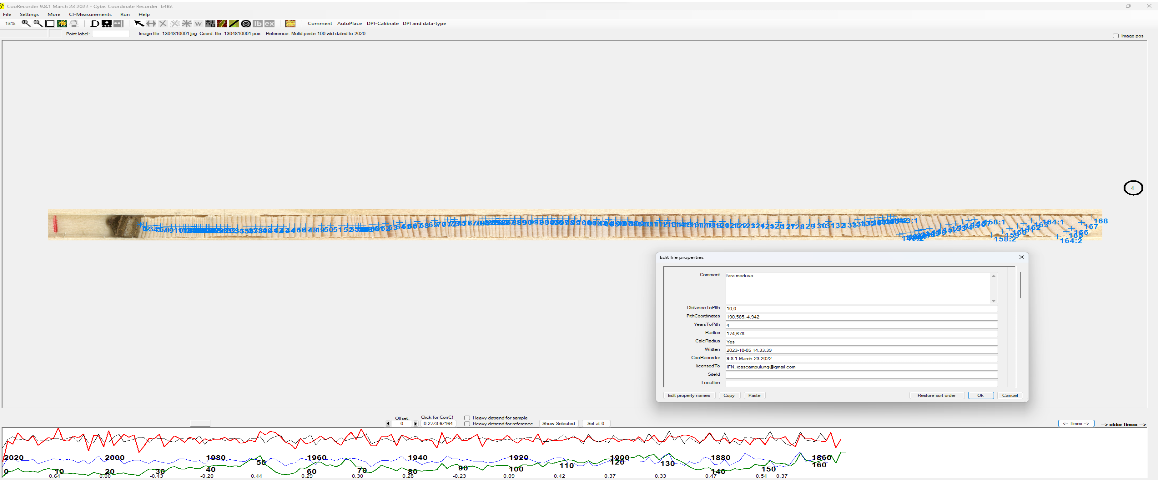 3.3. Вимірювання ширини кільця
Picea abies
Larix decidua
Fagus sylvatica
3.3.
Вимірювання ширини кільця
•
Вимірювання ширини кілець призводить до створення файлу а.POS для кожного зразка серцевини
•
Кожен файл .POS вводиться в програму Cdendro,  яка виконує кілька тестів і визначає вік дерева
CDendre 9.8.1    March  23 2022 -  Cybis dendro  dating program 64Bit
Sanples         Collections        Settings        widow        telp       widowstist
ff·Target: Untitted1  (collection)   (D· \IFN   3\Anut  1   2020\carote de msurt (3
D
X
+
X
1311211601.p0s
$
File       Edit        View
DENDRO   (Cybis   Dendro   program  compatible   format)   Coordinate  file  written   as  D:\IFN   3\Anul   1   2020
\carote  de  masurat   (3)\1311211601.00s   2023-12-14  13:53:56
#Imagefile  1311211601. jpg
#D PI  2400,0
#All  coordinates   in  millimeters   (mm)
SCALE   1
#C   fara  maduva
#C   PithCoordinates-136.229,-2.995;   DistanceToPith+9,4;   YearsToPith-3;
#C CalcRadius=Yes;   Radius=121,147;   Written=2023-12-14  13:53:56;
#C   CooRecorder+9.8.1  March   23  2022;
#C   licensedTo=ROXANA  Hutopila,   icascampulung@gmail.com;
15.166,1.619
15.335,1.630
17.844,1.894
20.807,2.212
23.781,2.487
26.014,2.625
28.522,2.752
30.385,2.794
32.988,2.953
34.533,3.090
36.354,3.217
38.746,3.577
40.534,3.969
41.582,4.159
42.884,4.466
43.635,4.625
45.170,4.942
46.292,5.133
Dated to 2020
'z:
Show Cross
correl at or
Delet e  sel ect ed        Offset Q dart ed
Tune  lives
drawn
Ai d be st rnernbe«er
to targ et  coll ect ion
members
to  20 2o
col lect ion
Open select ed          Corrto targ et
et al roe. boars
rnernbr
rnrnbr                 Selectbest rm.ate#erg rnernbrs
f W h cond en sed  report
C wh block check ing
•Tel bad dating
DeTeer«dry for neg with curve
O No  O tNeats  O Poynor
+levy (dr by  me an  of frare)
C_   Div by  individual mean
Cle ar rep ort
Clo se report
Sum ty stern      Clickto ecdt  rwt fide  header
Fht«click  on colure4ea.deefoe sort opt ic !  Double«click or  a rneen.boert oper #tin  a sep arat e win«d o t  ht«click te Ee !
Aw urrecheck ed  box mneanth at the rnewnboardoe s not pet incalcul ation s  or in anryotheropera tion     Kir at e a SaneSten as abo ve id whew  freon.bans are  so rted b fest   colurnn
Check  alt              Lio«checkel           invert check          a3 members.  all check ed
Moe info
cc
0.65
0.61
0.61
0.59
0,55
0.53
0.52
0.51
0.51
0.50
0.50
0.50
0.49
0.49
0.49
0.49
0.48
0.47
0.46
0.46
0.46
045
path
D\iFtN  3
D\IFtN  3
D\IFtN  3
D\IFtN  3
D\IFN  3
D\if4  3
Dir4  3
D:\IFN  3' D\if4  3
D\iFtN  3
D:\IFN  3' D\IrtN  3
Dirt43
D:\IFN  3' D\IrtN  3
D\iFtN  3
D\if4  3
DIrN  3
D\IF1N  3
DIN  3
D\IN  3
DMfN    >
MembertD
1311609002 d1311610603 (1312011203
1312407004
61312016004 (1311211602 d1311617003
61311211603
(1312011205 d1311617002
1312011202 (1312407002 d1311617005
61312011209
61312011212
1312016006 d1311211608 d1311211606
1311610604 d1311612203
61312407001
1312011207
X
Offset
0•  60
0•   54
0-  101
StartYear
1960
1966
1919
1971
1993
1961
1940
1963
1949
1939
1923
1963
1958
1962
1926
1989
1967
1958
1970
1958
1959
EndYear
2020
2020
2020
2020
2020
2020
2020
2020
2020
2020
2020
2020
2020
2020
2020
2020
2020
2020
2020
2020
2020
Length
61
55
102
50
28
60
81
58
72
82
98
58
63
59
95
32
54
63
51
63
62
filenamne
1311609002.pos
1311610603pos
1312011203pos
1312407004.pos
1312016004.pos
1311211602pos
1311617003p0s
1311211603pos
1312011205.pos
1311617002pos
1312011202.p0s
1312407002.pos
1311617006pos
1312011209p0s
1312011212.p0s
1312016006.pos
1311211608.pos
1311211606.pos
1311610604pos
1311612203p0s
1312407001.pos
Zero
TT
6.6
5.6
7.7
5.1
3.3
4.7
5.3
444
4.9
5.1
5.6
4.3
4,4
4.2
5.4
3.0
3.9
41
3.6
4.0
4.0
38
OVL
60
54
101
49
27
59
80
57
71
81
97
57
62
58
94
31
53
62
50
62
61
58
DTP
10.3
0.0
0.0
9.4
23.5
0.0
10.0
20.5
0.0
9.6
6.8
7.6
0.0
5.0
8.5
8.8
79
47
21.0
0.0
0.0
56
RTP   Comment
7fara  maduva
0
0
3
6
0
4
5
0
6
4
3
0
2
maduva maduva
fara maduva fara maduva maduva
fara maduva fara maduva maduva
fara maduva fara maduva fara maduva maduva
fara maduva
0•
0•
O·
0•
0•
0•
0•
0•
0•
0•
0•
0•
0•
0•
0•
0•
0•
0•
49
27
59
80
57
71
81
97
57
62
58
94
31
53
62
50
62
61
7fara  maduva
3
4
2
S
0
0
3
fara maduva fara  maduva fara maduva fara maduva maduva maduva faramaduva
47.942,5.461
50.133,1.672
50.461,1.767
51.033,1.894
51.752,2.085
52.768,2.339
53.732,2.561
54.621,2.794
55.266,2.953
55.711,3. 090
56.198,3.196
56.907,3.355
57.711,3.524
58.399,3.662
59.182,3. 810
59.912,3.990
60.420,4.096
61.193,4.265
62.473,4.530
63.511,4.731
6 992  5  069
48.821,1.334
0-5819622020 591312011207.00s
Jump to  End-of-report
23.01.2024   15.15.26  Cybis CDen<dr o QM arch 23 2022.  Algori thm P2YrsL:  Proporti on of last two  years growth LIMITE D Q2.0.T.NoLo8.1,2.6
Corr elati ons between  each of 83 check ed mem bers (=all mem bers) of the collec tion Untitl ed] fil and the rest of the check ed mem bers of tha t collection (exclu din g samp les of the sam e stem) Minim um over lap used when fin din g best ma tch  O
el•
cm±2
2 , 5
1 , +
4 , 3
6 ,7
0,1
5,4
a,
1 , 1
6,3
1 6 , 6
0,1
0,1
0,8
9 ,2
7,3
2 ,7
0 ,2
0,9
0,8
0,3
0,3
0 , 2
2 , 6
Means
CorrC   TTest
e e p i
CorrC   TTest
O r
l a p
60
P2Yr=
CorrC   TTest
Ced
CorrC   TTest
GLK• 
GL.K
0 , 4
0 , 6 3
0 , 7 0
0 , 6 3
0   4 9
0 , 6 3
0 , 4 2
0 , 5 s
0 , 6 7
0 , 7 2
0 , 4 3
0 , 4 6
0 , 5 1
0 , 6 7
0 , 7 2
0 , 6 4
0 , 5 2
0 , 5 6
0 , s 1
0 , 5 9
0 , 4 9
0 , 5 4
0 , 6 1
year
61
Member
1 3 1 1 2 1 1 6 0 1
1 3 1 1 2 1 1 6 0 2
1 3 1 1 2 1 1 6 0 3
1 3 1 1 2 1 1 6 0 a4
1 3 1 1 2 1 1 6 0 5
1 3 1 1 2 1 1 6 0 6
1 3 1 1 2 1 1 6 0 7
1 3 1 1 2 1 1 6 0 8
1 3 1 1 6 0 9 0 0 1
1 3 1 1 6 0 9 0 0 2
1 3 1 1 6 0 9 0 0 s
1 3 1 1 6 1 0 6 o
1 3 1 1 6 1 0 6 0 2
1 3 1 1 6 1 0 6 0 3
1 3 1 1 6 1 0 6 0 4
1 3 1 1 6 1 2 2 0 1
1 3 1 1 6 1 2 2 0 2
1 3 1 1 6 1 2 2 0 3
1 3 1 1 6 1 2 2 0 4
1 3 1 1 6 1 2 2 0 5
1 3 1 1 6 1 2 2 0 6
1 3 1 1 6 1 2 2 0 7
1 3 1 1 6 1 2 2 0 8
7Test
2 , 9
s,0
5,3
2,8
2 , 9
3,5
- 0 ,
3,2 s,5 s,9
1 , 3
2 , 7
3,0
6,0
3,8
4,0
2,
5,5
2 , 1
3,6
3,7
2 , 5
1 , 7
CorrC   Trest
,7
0 , 3 7
0 , 5 6
0 , 5 9
0 , 3 6
0 , 3 6
0 , 4 2
- 0 , 1 1
0 , 4 1
0 , 6 3
0 , 6 2
0 , 1 3
0 , 3 6
0 , 3 9
0 , 6 4
0 , 4 8
0 , 4 7
0 , 3 0
0 , 5 9
0 , 2 5
0 , 4 2
0 , 4 6
0 , 3 9 o , 2 8
0 , 3 4
0 , 5 2
0 , 5 9
0 , 3 2
0,3 3
0 , 4 8
0 , 1 9
0 , 4 8
0 , 4 5
0 , 6 5
0 , 0 9
0, 40
0 , 3 1
0 , 5 9
0 , 4 5
0 , 4 1
0 , 3 2
0, 49
0 , 1 7
0 , 4 2
0 , 4 6
0 , 2 2
0 , 2 3
2,8
4 , 6
s,°
2 , 5
2 , 6 a4 , 2
1 , +
3,9
3,5
6,6
0,8
3 , 1
2 , #
5 , 2
3,5
3,
2 , 7
4 , 3
1 , +
3,8
3,7
1 , +
1 , #
0 , 6 3
0 , 5 1 o 8 2 o , 2 8
0 , 6 4
0 , 4 4
0 , 3 5
0 , 5 5
0 , 5 6
0 , 6 5
0 , 4 2
0 , 6 5
0 , 5 9
0 , 5 7 
o0 , 4 8
0 , 3 0
0 , 5 5
0 , 6 6
0 ,2 8
0 , 6 6
0 , 7 2
0 , 2 9
0 , 1 3
6 , 2
4 , 5
1 0 , 4
2 , 2
6 , 2
3 , 8
2 , 6
4 , 7
4 , 7
6 , 5
4 , 4
5 , 9 
s , 2
4 , 9
3,e
2 , 4 s , 1
6 8
2 , 4
6 , 9
7 , 5
1 , 8
0 , 8
0 , 6 2
0 , 5 4
0 ,8 0
0 , 3 7
0 , 6 3
0 , 4 5 
o ,2 8
0 , 5 4
0 , 5 6
0 , 6 7
0 , 3 3
0 , 6 1
0 ,5 6
0 , 5 9
0 , 4 7
0 , 3 7
0 , 5 3
0 , 6 5
0 ,2 6
0 , 6 4
0 ,7 1
0 , 3 0
0 ,2 1
5 , 9
4 , 9
10 , 0
3 , 0
6 , 0
3 , 9
2 , 1
4 , 6
4 ,7
6 , 9
3 , 3
5 , 4
4 , 8
5 , 3
3 ,7
3 , 1
4 , 8
6 , 7
2 , 3
6 , 7
7 , 4
1 , 9
1 , 3
0 , 4 9
0 , 5 3
0 , 7 0
0 , 3 3
0 , 4 9
0 , 4 5 
o , 1 8
0 , 4 9
0 , 5 5
0 , 6 5
0 , 2 4
0 , 5 0
0 , 4 6
0 , 6 0
0 , 4 7
0 , 3 9
0 , 4 3
0 , 6 0
0 , 2 4
0 , 5 3
0 , 5 9
0 , 3 0
0 , 2 1
a4 , 2
4 , 7
7 , 1
2 , 6
4 , l
3 , 8
1 , 3
4 , 0
4 , 5
6 , 4
2 , 3
4 , 0
3 , 6
, 3
3 , 6
3 , 2
3 , 6
5 , 7
2 , 0
5 , 0
5 , 2
1 , 9
1 , 3
0 , 3 0
0 , 5 3
0 , 5 1
0 , 3 4
0 , 2 8
0 , 4 7
0 , 1 6
0 , 4 8
0 , 4 2
0 , 6 5
0 , 1 1
0 , 3 4
0 , 2 8
0 , 6 1
0 , 4 6
0 , 4 3
0 , 2 3
0 , 4 6
0 , 1 7
0 , 3 6
0 , 3 7
0 , 2 5
0 , 2 4
2 , #
,
2 , 7
2 , 1 a4 , 1
1 , 1
3,9
3 , 3
6 , 6
1,0
2 , 5
2 , 1
5 , 6
3,6
3,7
1 , 9
4,0
1 , 5
3 , 1
2 , 9
1,6
1 , 5
0       s7
0        62
5 8
6.3
5 2
s3
54
5 5
0
0        72
6 6
6 7
5 6
65   786  1    164
Ln  1,  Col 1                      1,400 characters
100%
Windows (CRLF)
UTE-8
3.4. Перехресне датування кернів
- метод, який гарантує, що кожне виміряне кільце віднесено до правильного року
 - шляхом узгодження ширини кільця між деревами
- еталонні криві розробляються ітеративно шляхом об'єднання серій кілець з високим коефіцієнтом кореляції для кожного виду та регіону 
- еталонну криву отримують із зразків з чітко видимими кільцями та коефіцієнтом кореляції більше 0,75 
- для побудови референтної кривої використовується щонайменше 10 зразків 
- серцевини під час вимірювання датуються перехресно 
- відсутні або помилкові кільця показані з поганою кореляцією, що спричинило їх дослідження за допомогою різних статистичних тестів та з використанням покажчиків років 
- дозволяє визначити вік дерева
3.4. Перехресне датування кернів
•
Внесення віку дерев до бази даних НІЛ
d1     d2    H     Varsta  masurata
Nr.  Rupturi
Data
27.04.2020
27.04.2020
27.04.2020
22.04.2020
22.04.2020
22.04.2020
22.04.2020
22.04.2020
22.04.2020
27.04.2020
27.04.2020
27.04.2020
27.04.2020
28.04.2020
28.04.2020
28.04.2020
29.04.2020
29.04.2020
29.04.2020
29.04.2020
29.04.2020
29.04.2020
29.04.2020
30.04.2020
30.04.2020
30.04.2020
30.04.2020
23.04.2020
23.04.2020
23.04.2020
23.04.2020
24.04.2020
24.04.2020
24.04.2020
24.04.2020
28.04.2020
28.04.2020
28.04.2020
27.04.2020
27.04.2020
27.04.2020
Echipa
22 BACA U
22 BACAU
22 BACAU
22 BACAU
22 BACA U
22 BACA U
22 BACA U
22 BACA U
22 BACA U
22 BACAU
22 BACAU
22 BACAU
22 BACAU
22 BACA U
22 BACAU
22 BACAU
22 BACA U
22 BACAU
22 BACA U
22 BACA U
22 BACA U
22 BACA U
22 BACAU
22 BACA U
22 BACAU
22 BACAU
22 BACAU
13 BISTRITA
13 BISTRITA
13 BISTRITA
13 BISTR ITA
13 BISTR ITA
13 BISTR ITA
13 BISTR ITA
13 BISTR ITA
13 BISTR ITA
13 BISTR ITA
13 BISTR ITA
13 BISTR ITA
13 BISTR ITA
13 BISTR ITA
Nr. unic  Sondaj
12041129
12041129
12041129
12041145
12041145
12041145
12041145
12041145
12041145
12049125
12049125
12049125
12049125
12049125
12049125
12049125
12053131
12053131
12053131
12053131
12053131
12053131
12053131
12057137
12057137
12057137
12057137
11137080
11137080
11137080
11137080
11137080
11137080
11137080
11137080
11141090
11141090
11141090
11145084
11145084
11145084
SP Nr. carota  Specia
maduva  sp deter.   Placa  Localitate
61  BARSANESTI
61  BARSANESTI
61  BARSANESTI
28  RACACIUNI
28  RACA CIUNI
28  RACA CIUNI
28  RACA CIUNI
28  RACA CIUNI
28  RACA CIUNI
17  BER ZU NTI
17  BER ZU NTI
17  BER ZU NTI
17  BER ZU NTI
17  BER ZU NTI
17  BER ZU NTI
17  BER ZU NTI
36  BER ESTI-TAZLA U
36  BER ESTI-TAZLA U
36  BER ESTI-TAZLA U
36  BER ESTI-TAZLA U
36  BER ESTI-TAZLA U
36  BER ESTI-TAZLA U
36  BER ESTI-TAZLA U
23  STRUGARI
23 STRUGARI
23 STRUGARI
23 STRUGARI
6  CICEU- MIHAIESTI
6 CICEU- MIHAIESTI
6 CICEU- MIHAIESTI
6 CICEU-  MIHAIESTI
6 CICEU-  MIHAIESTI
6 CICEU-  MIHAIESTI
6 CICEU-  MIHAIESTI
6 CICEU-  MIHAIESTI
8 CASEIU
8 CASEIU
8 CASEIU
7 CHIUIESTI
7 CHIUIESTI
7 CHIUIESTI
Defecte  slefuire   1
1 Gorun
2 Gorun
3 Gorun
1  Cires  paduret
2  Cires  paduret
3 Cires paduret
4 Gorun
5 Gorun
6 Gorun
1  Fag
2 Fag
3 Fag
4  Fag
5  Molid
6  Molid
7  Molid
1 Fag
2  Fag
3  Fag
4  Gorun
5  Gorun
6  Fag
7  Fag
1 Carpen
2 Carpen
3  Fag
4  Fag
1 Gorun
2 Gorun
3 Carpen
4  Carpen
5 Carpen
6 Carpen
7 Plop tremurator
8 Plop tremurator
1  Molid
2 Molid
3 Molid
1  Fag
2 Fag
3 Fag
418
459
390
347
357
285
322
305
331
417
394
514
656
211
220
256
531
624
527
360
463
388
386
201
225
265
274
377
351
247
233
130
133
173
170
315
316
354
430
444
420
432
486
402
336
325
277
313
318
314
427
424
533
648
219
216
255
578
580
494
355
447
382
397
202
220
258
247
389
310
245
214
133
137
176
170
313
318
348
445
482
441
1 fm
2 fm
0 fm 
lfm
0fm
lfm
0fm
0fm
0fm 
lfm 
lfm
2fm
2fm 
lfm
2 b
0  b
1 b
0fm
1 b 
lfm
0fm 
lfm
1 fm
1 fm
1 b
0fm
0fm
0fm
0fm
0fm
1 b
0fm
0fm
0fm
0fm
0fm
0fm 
lfm 
lfm
0fm 
lfm
2
2
2
1
1
86
81
78
50
50
51
52
48
52
130
136
138
142
24
27
26
146
138
112
92
90
131
112
44
46
54
58
75
71
78
86
35
20
32
32
38
35
38
76
73
119
1
1
1
1
1
2
1
1
2
2
2
2
2
2
2
2
2
2
2
2
2
2
2
3
3
3
3
1
2
2
2
2
1
1
1
4
4
4
4
4
4
4
2
2
2
1
1
1
1
1
1
4. Використання кернів
Точне визначення віку досліджуваних дерев
Оцінка приросту лісів наприкінці першого циклу НІЛ в країні
Дослідження росту лісів, регіональної варіативності росту деревних порід
Нові таблиці ходу росту та продуктивності для деревних порід на регіональному рівні
4.
Використання кернів
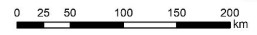 Румунські екорегіони згідно з картами просторової безперервності, геології, ґрунтів та геоморфології Румунської академії
4. Використання кернів
Одновимірний аналіз
•
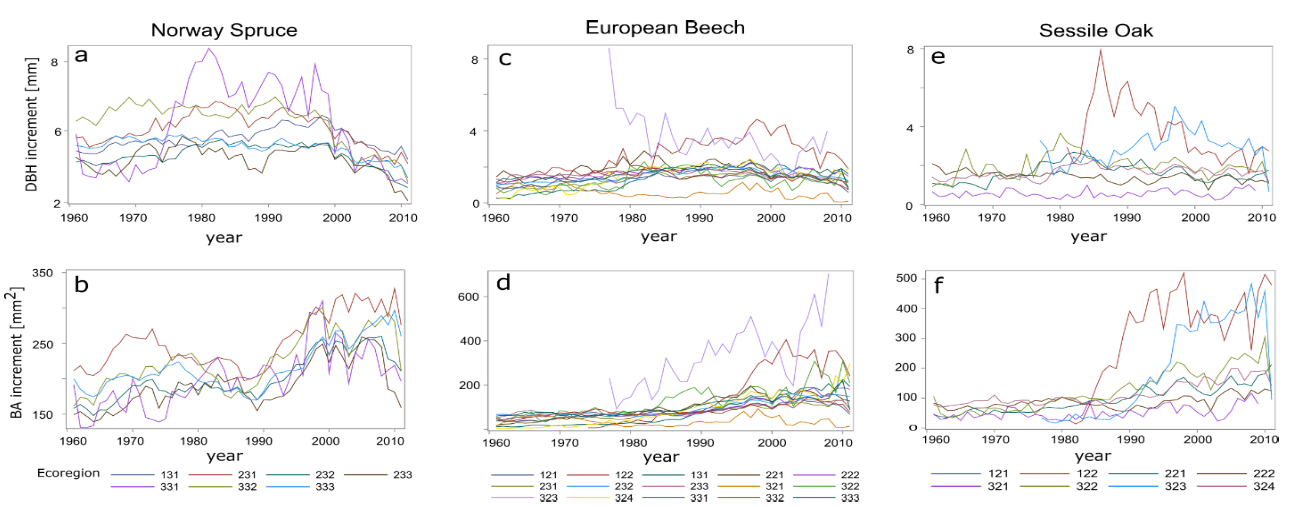 Часова динаміка приросту діаметру на висоті грудей та приросту суми площ поперечного перерізу в середньому для екорегіону для ялини звичайної (a,b), бука європейського (c,d) та дуба звичайного (e,f)
4. Використання кернів
Коваріантний аналіз
•
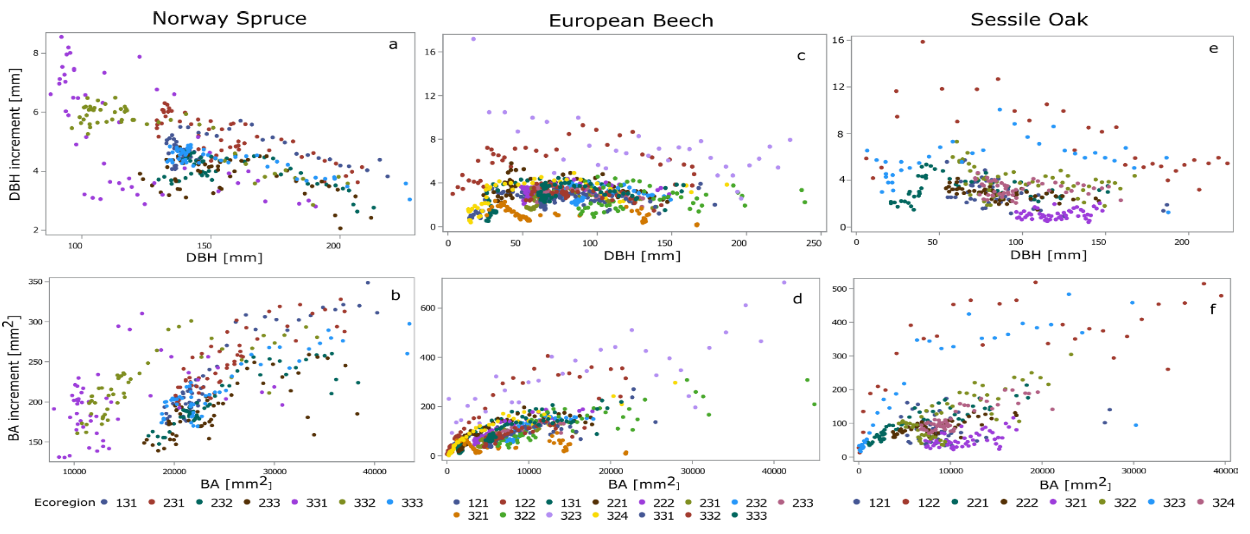 Середній приріст по діаметру порівняно з середнім діаметром та середній приріст площі поперечного перерізу порівняно з середньою площею поперечного перерізу за екорегіонами для ялини звичайної (a,b), бука європейського (c,d) та дуба звичайного (e,f).
4. Використання кернів
Мультиваріативний аналіз
•
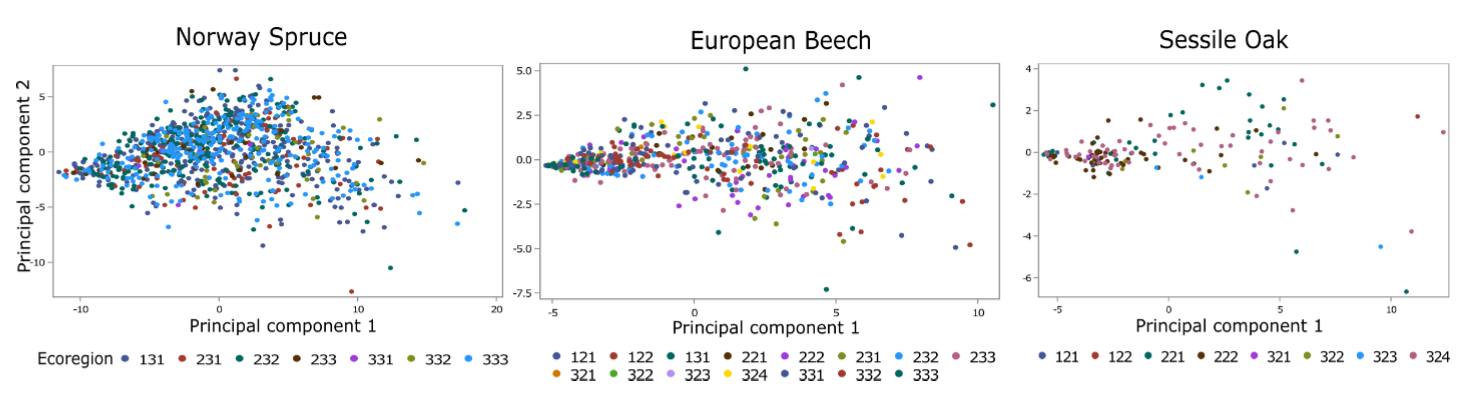 Групування за екорегіонами для ялини звичайної, бука європейського та дуба звичайного з головними компонентами 1 і 2 як осями.  Оскільки подібні результати були отримані для діаметру на висоті грудей та площі поперечного перерізу, ми представили лише результати для діаметру на висоті грудей
4. Використання кернів
Ієрархічний кластерний аналіз
•
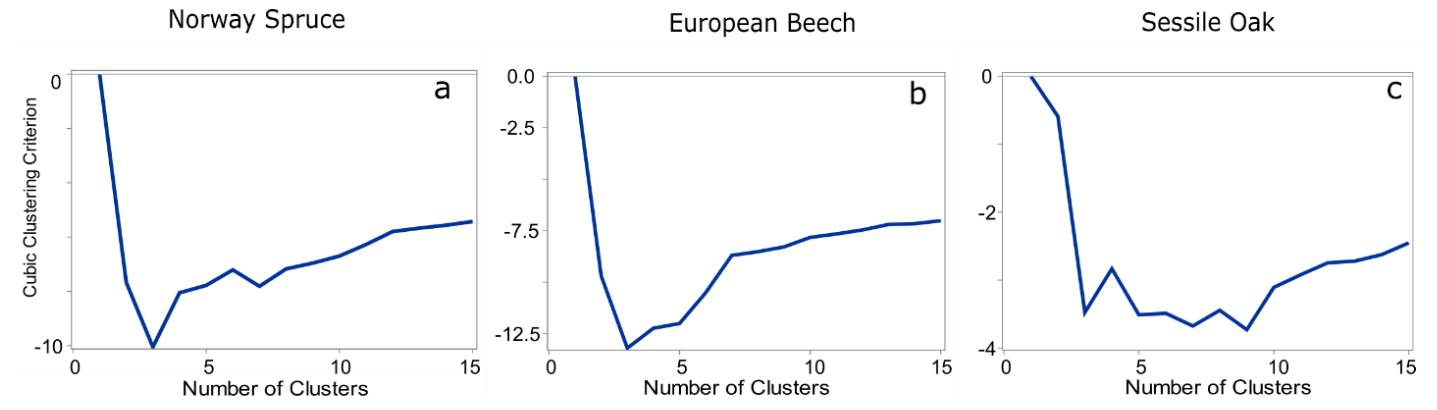 Визначення кількості груп екорегіонів з використанням критерію мінімальної дисперсії Уорда та кубічного критерію кластеризації для ялини звичайної (а), бука європейського (б) та дуба звичайного (в). Оскільки аналогічні результати були отримані для діаметру на висоті грудей та площі поперечного перерізу, ми представили лише результати для діаметра на висоті грудей
4. Використання зразків серцевин
Канонічний дискрімінантний аналіз
•
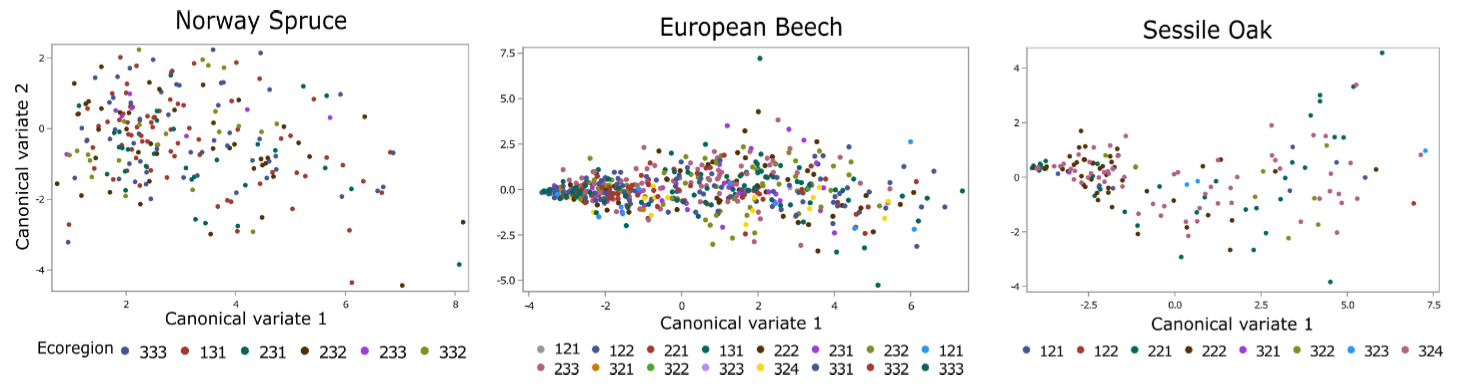 Групування за екорегіонами для ялини звичайної, бука європейського та дуба звичайного з канонічними змінними по осях.  Оскільки для діаметра на висоті грудей і площі поперечного перерізу зроблено такий самий висновок,  представлено лише графіки для діаметра на висоті грудей
Дякую за увагу!